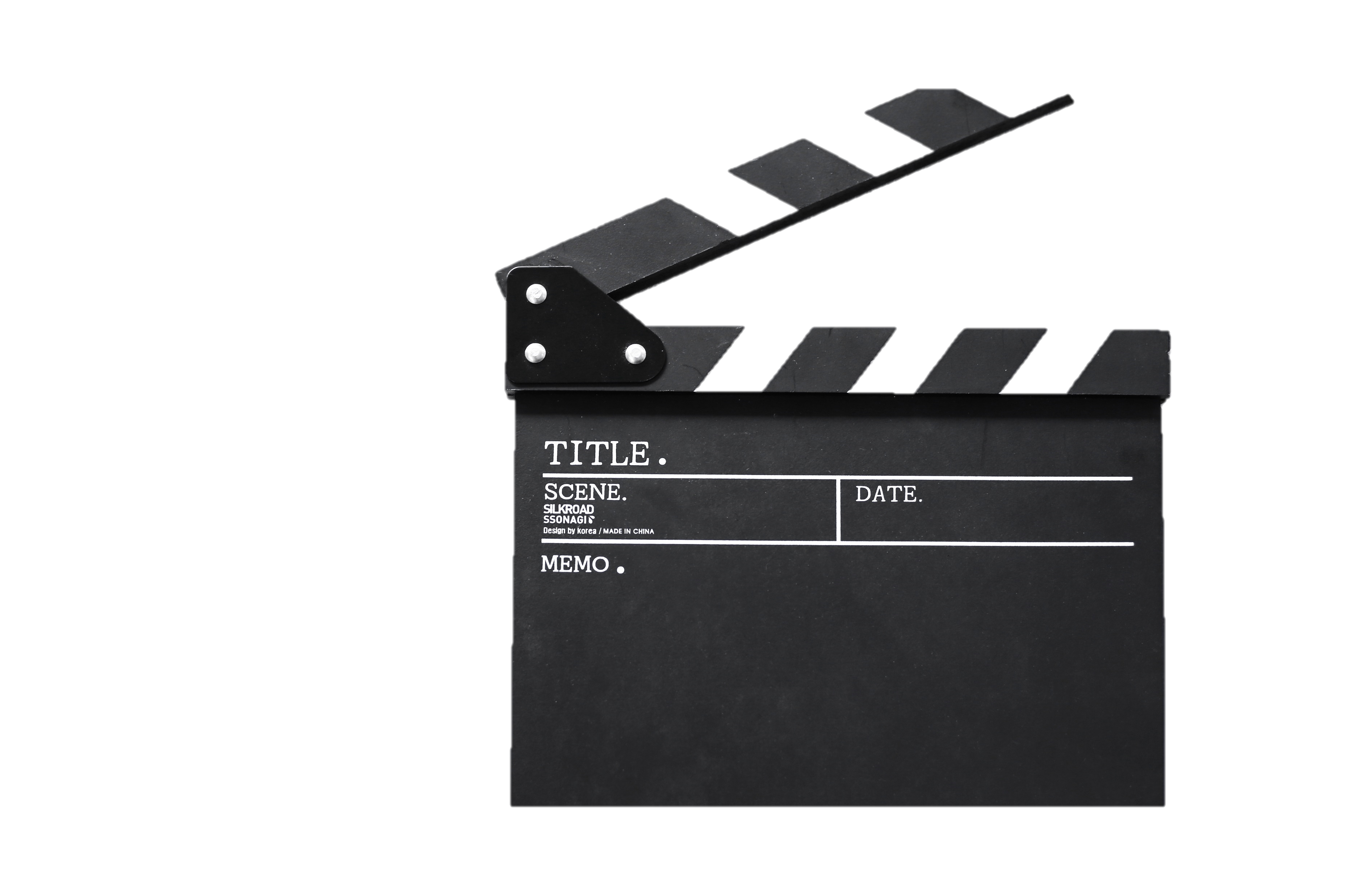 Afval animatie!
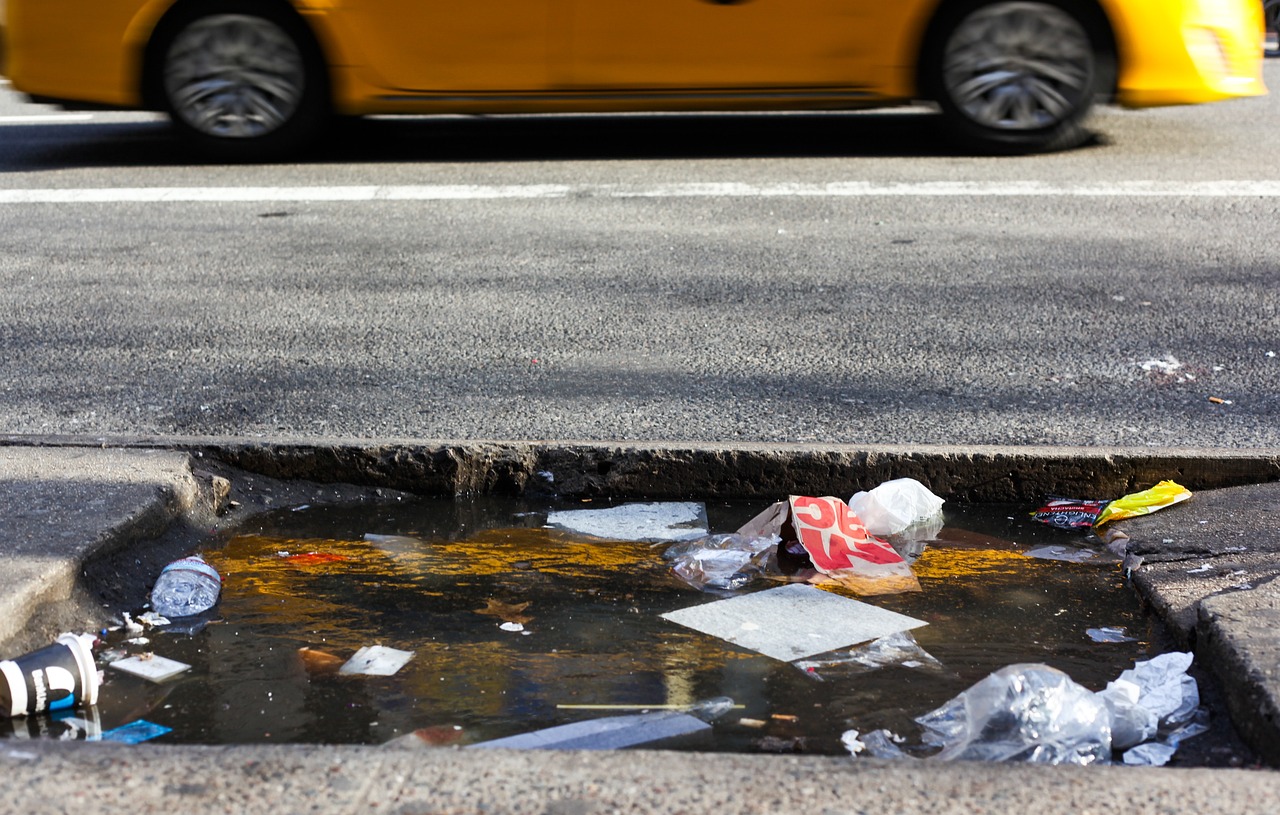 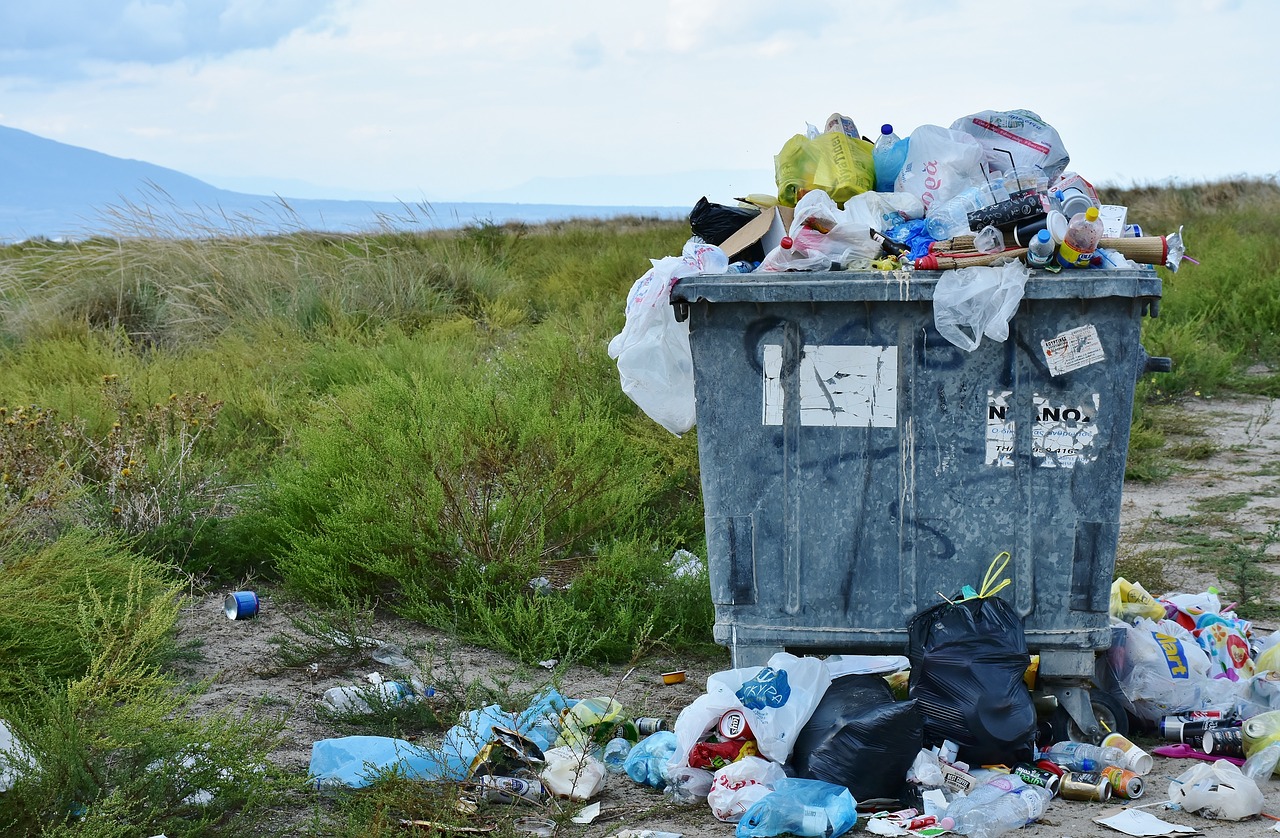 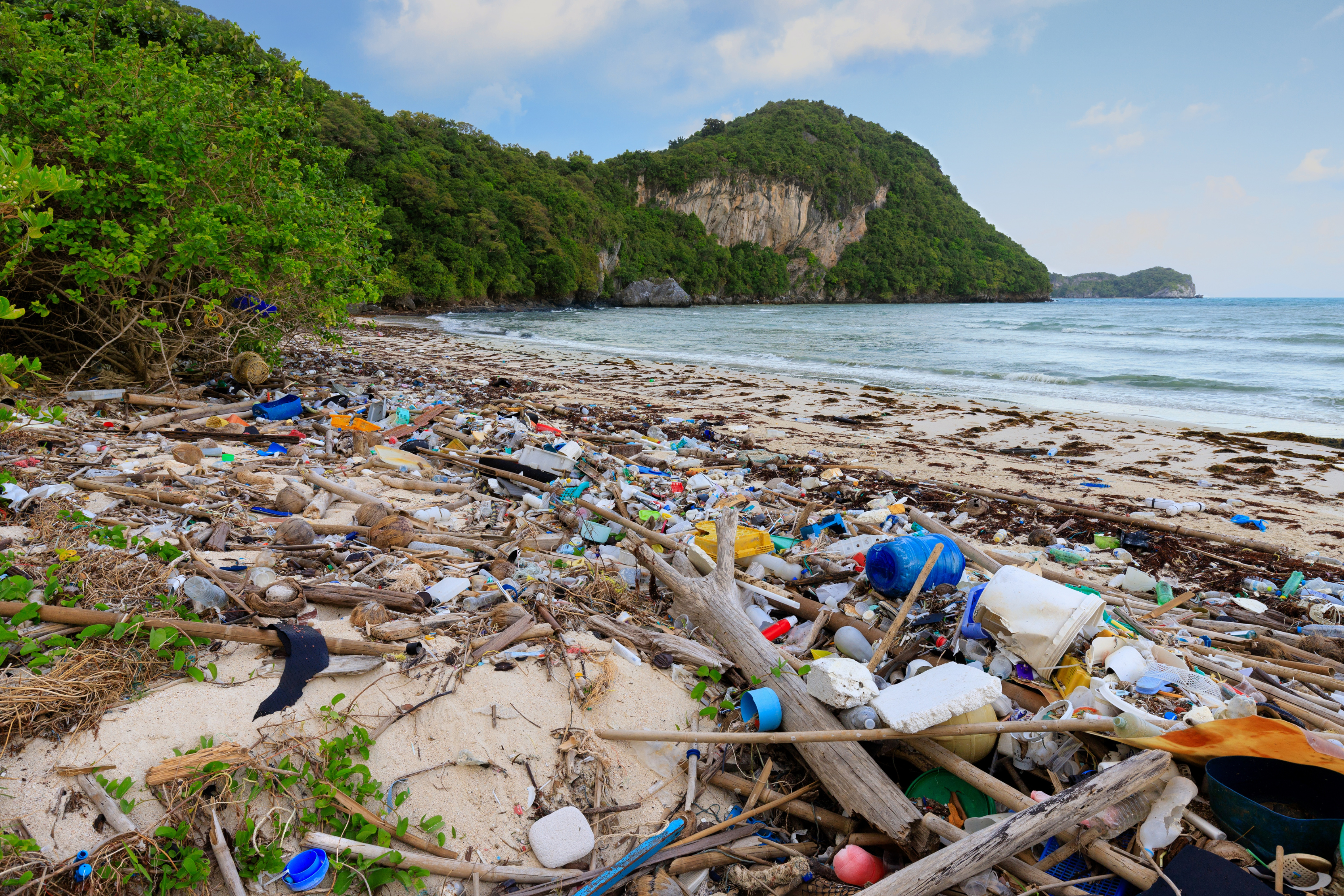 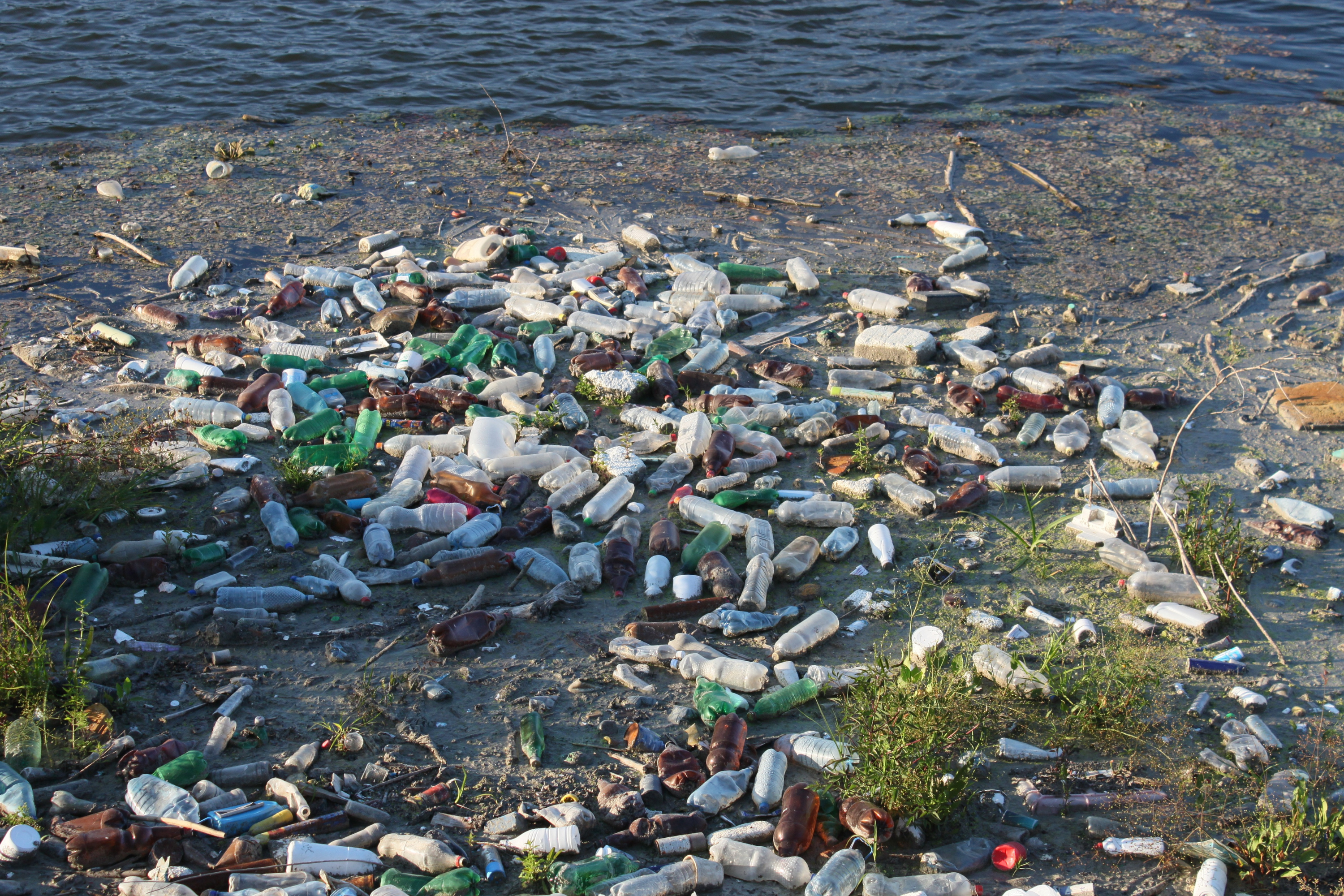 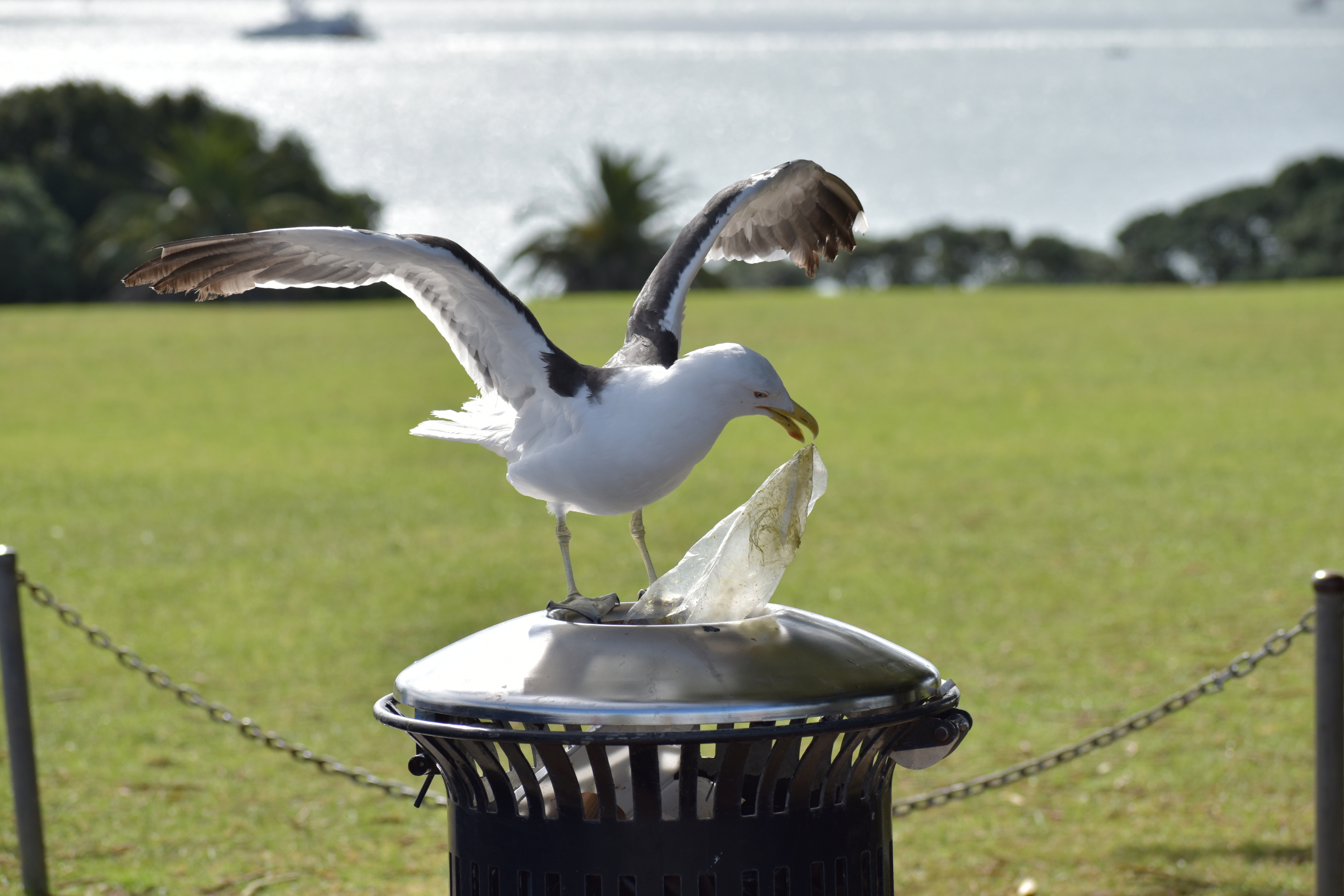 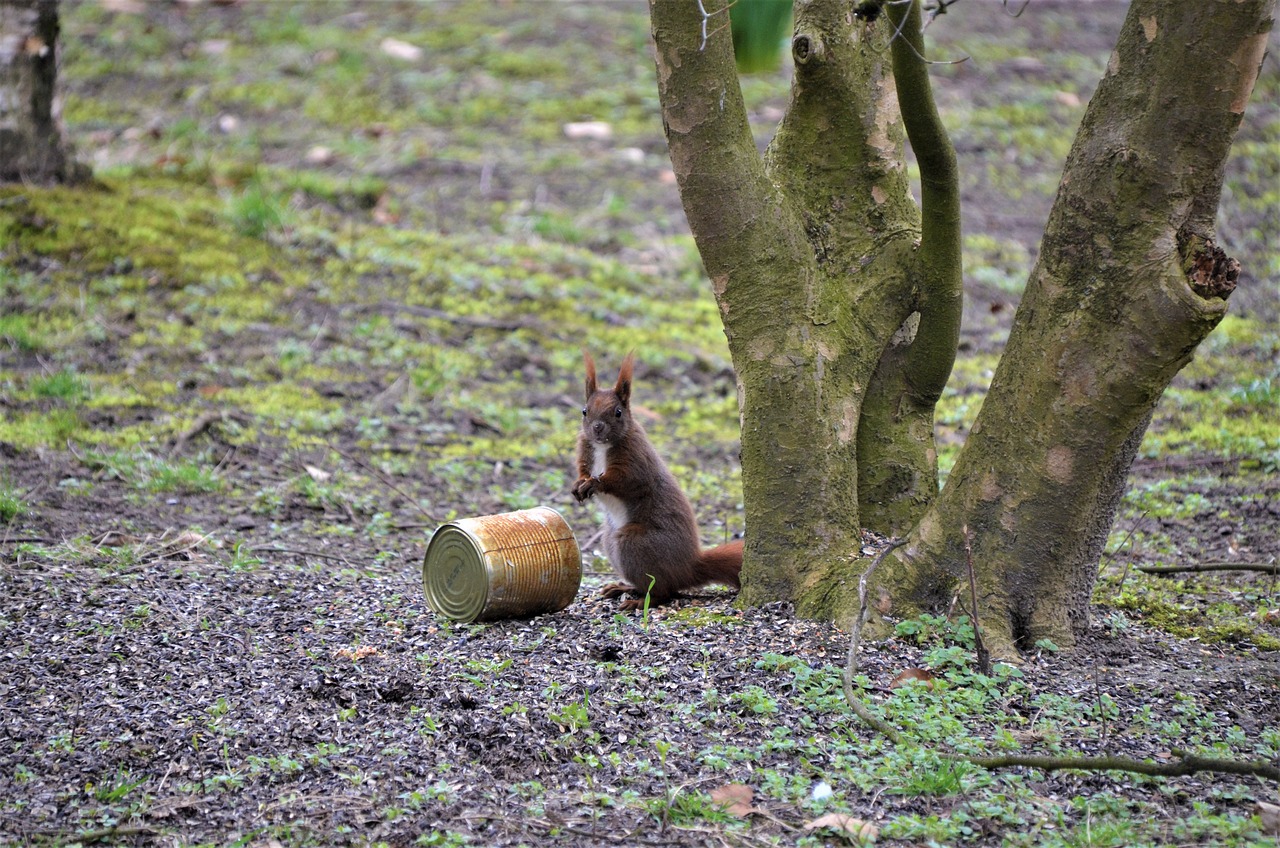 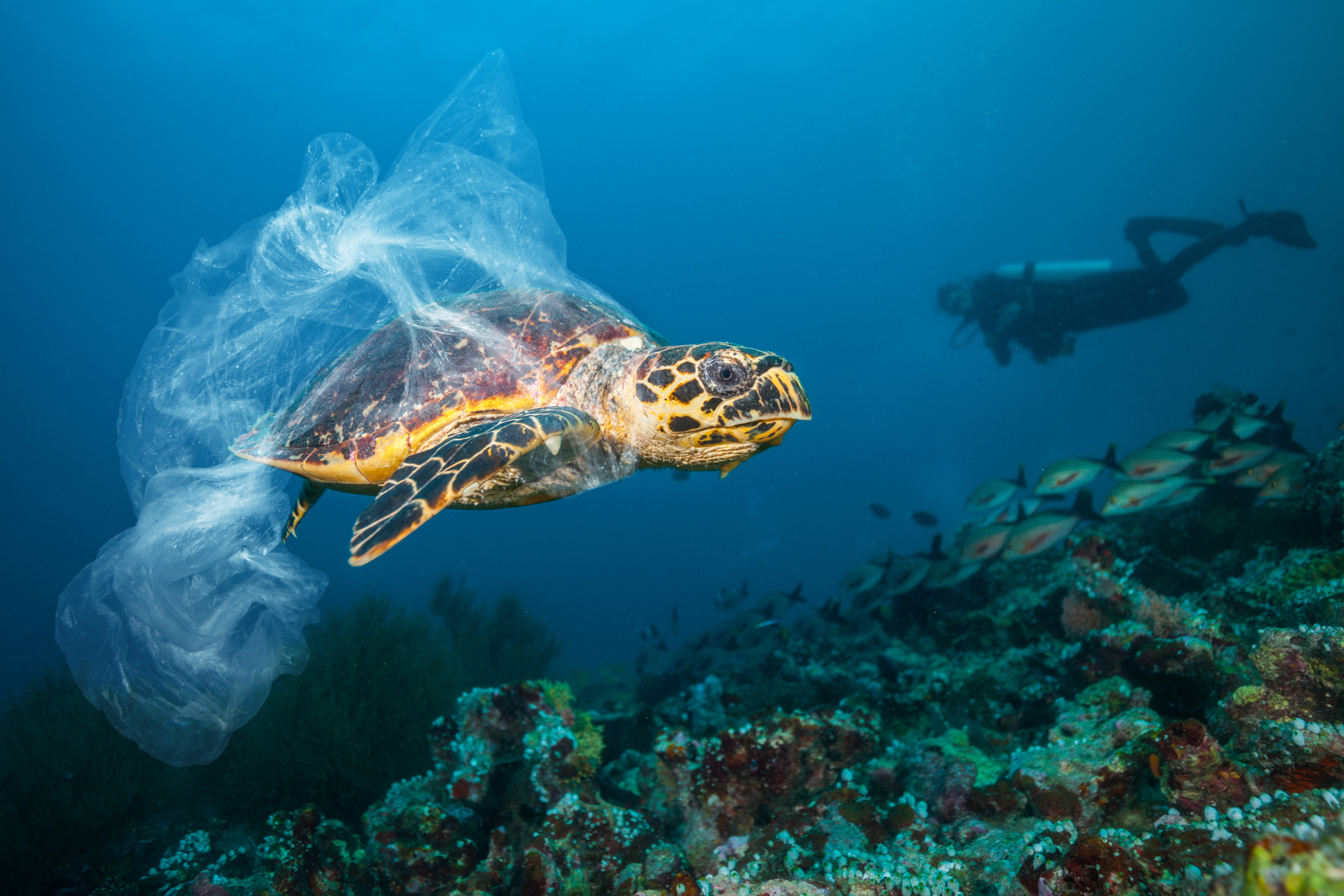